Tievelhovartti (07.11.2023)
Ilkka Aaltonen
07.11.2023
Agenda
Ajankohtaiset ja tekemisen painopisteet
Dataan liittyvät huomiot
Vexline (Markku Pitkänen)
Ilkka Aaltonen
10.6.2021
Ajankohtaiset ja tekemisen painopisteet
YHA:n (korjauksen ohjelmointi) lähtötietojen valmistelu ohjaa loppuvuoden ja alkuvuoden Tievelhon tekemistä.

Tieosoitemuutosten ajot järjestelmään:
Kesän 2023 tieosoitemuutokset ajetaan tuotantoon viikolla 49-50.
Syksyn 2023 tieosoitemuutokset ajetaan järjestelmään tammikuussa 2024.

Infra:
Indeksointiin tehty parannuksia, jotka tehostavat tietojen saatavuutta.
Tietoturva-asioita viety eteenpäin (versioiden päivityksiä jne…)

Tietojen ajantasaisuus:
Tiimien välisen yhteistyön ansiosta tievelhon tietojen ajantasaisuus on parantunut huomattavasti kesän ja syksyn aikana. Tietojen ajantasaisuuden parantuminen näkyy loppukäyttäjille eri palveluissa näytettävien tietojen oikeellisuudessa ja ajantasaisuudessa. Myös tietojen päivityspyyntöihin liittyvät vasteajat ovat lyhentyneet.

Käyttöliittymäkehitys:
MVP (ensimmäinen toimiva versio) versio tiekohdehaun uudistamisesta tuotantoon vuoden vaihteen jälkeen. 

Tietopalvelupyynnöt:
Operoinnilla on ollut nyt aikaa edistää tietopalvelujen tuottamista ja uusia tapoja toteuttaa niitä on kehitetty. Ne mahdollistavat yhä moninaisemmat tietoirrotukset. Tietopyyntöjen vasteaikoja on saatu jo nyt lyhyemmäksi.
3
Dataan liittyvät huomiot
Erikoiskuljetusreitteihin liittyvä luokittelu tulee suurella todennäköisesti muuttumaan (asia käsittelyssä).

Luokittelumuutos julkisesta salaiseksi. Tiedot tullaan poistamaan Tievelhosta sekä kaikista muista palveluista. Tällä hetkellä selvitetään mihin tieto siirretään ja missä muodossa.
Ominaisuustieto:
Erikoiskuljetusreittiluokka
Arvot:
"Ei ole" (eriku00)
Suurmuuntajareitti 400 kV:n muuntajalle (eriku04)
Suurmuuntajareitti 200 kV:n muuntajalle (eriku05)

Muut erikoiskuljetusreitteihin liittyvät tiedot muuttuvat avoimesta julkisesti. Näitä ovat:
Korkeus, leveys pituus, yhteydet muihin kohteisiin
Status (voimassa oleva/tuleva reitti)
Erikoiskuljetusreittiluokka
Arvot:
Sekv (eriku 01)
Kaide sekv (eriku 02)
Täydentävä reitti (eriku 03)
Päätösrekisterin tietosisältö (erikoiskuljetusreitit)
Ominaisuudet (saatavilla vielä VäyläMapista ja Tievelhosta)

Heini Rauniolta (Väylävirasto) voi kysyä aiheeseen liittyvää lisätietoa!
4
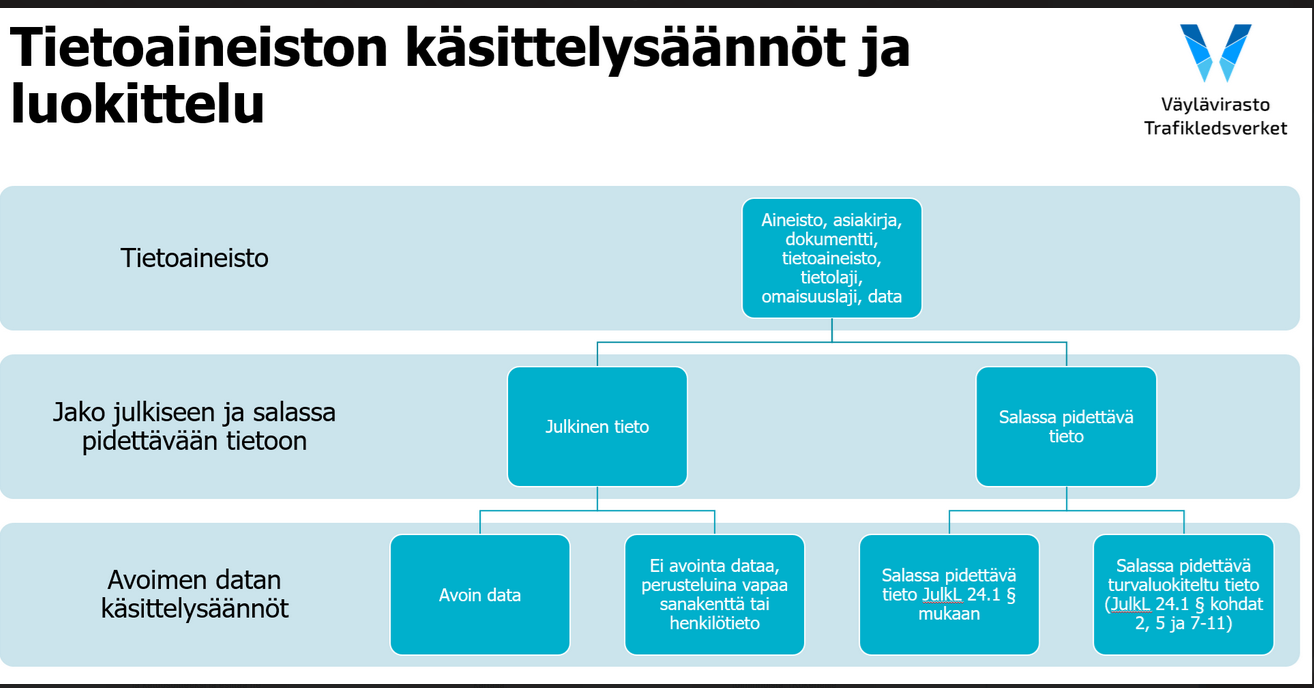 5
VEXLINE
https://vayla.fi/-/vaylaviraston-paikkatietojen-viitekehysmuuntimen-kayttoliittyma-on-nyt-vexline +
Käyttöliittymä: https://paikkatieto.vaylapilvi.fi/vexline/
Palaute: paikkatieto@vayla.fi
6
Käyttäjähallinta, käyttäjätuki ja palaute
Velho ohjeet: https://ohje.velho.vaylapilvi.fi/
Operointi: tiestotuki@vayla.fi 
Tievelhon osalta kaikki henkilöt, joilla on extranet tunnukset pääsevät käyttämään järjestelmää. Projektivelhon osalta Sami Mäkelällä on käyttäjähallinta
Palautetta voi antaa velhotuki@vayla.fi osoitteeseen tai suoraan käyttöliittymästä
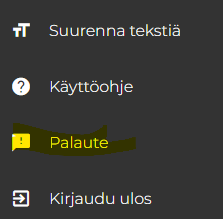 7